Israel National Defense College
Welcome!
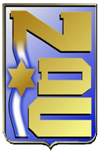 November 2019
1
IDF Structure
CHOD
DCHOD
Professional
Advisors
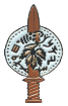 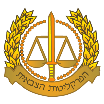 Supervision
Department
Chief Reserve
Officer
Financial
Advisor
Chief Gender
Advisor
Chief
Rabbinate
MAG
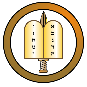 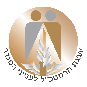 Services
Commands
General Staff
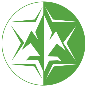 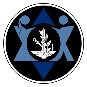 J1
J2
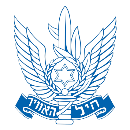 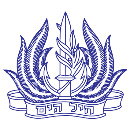 Navy
Ground
Forces
Air Force
Northern
Command
Central
Command
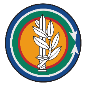 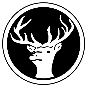 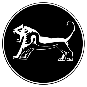 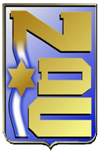 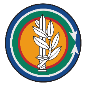 J3
J4
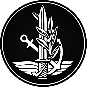 Southern
Command
Home Front
Command
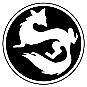 Corps’
J4
Joint
Command
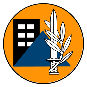 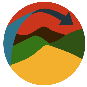 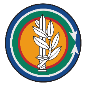 J5
J6
2
Structure of the IDF Military Colleges
Head of the IDF Military Colleges
(MG Itai Veruv)
Israel National Defense College
Chief of Staff of the Colleges
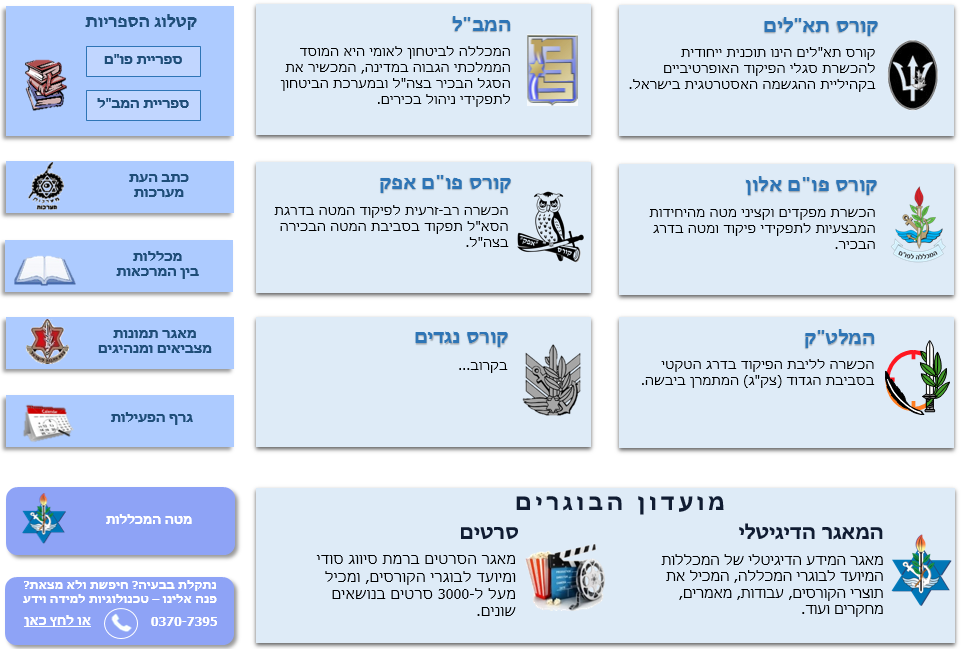 Brigadier Generals Course
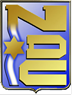 “Maarachot” Publishing
Research Center
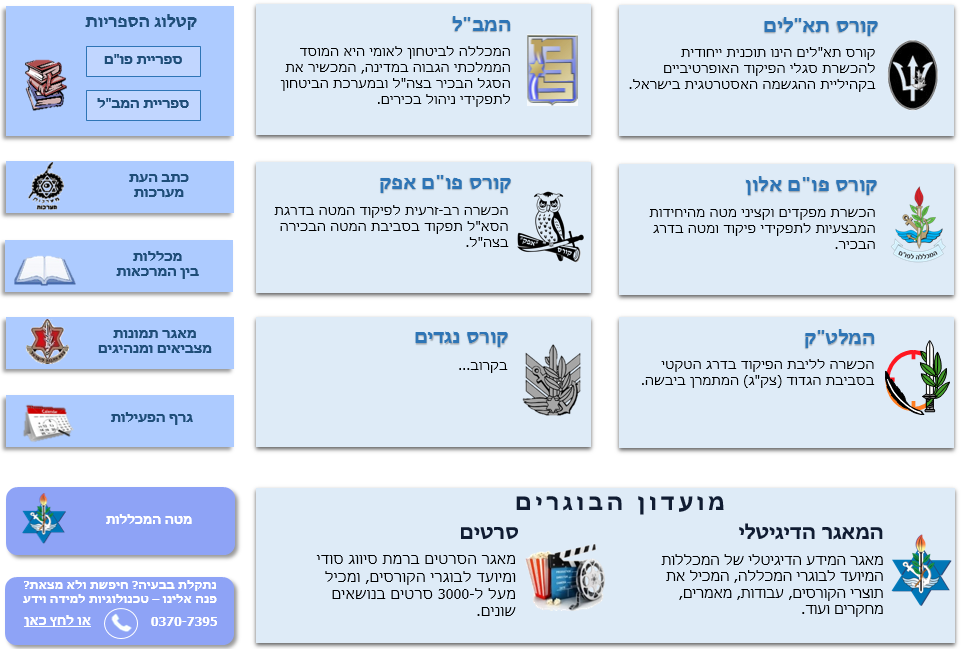 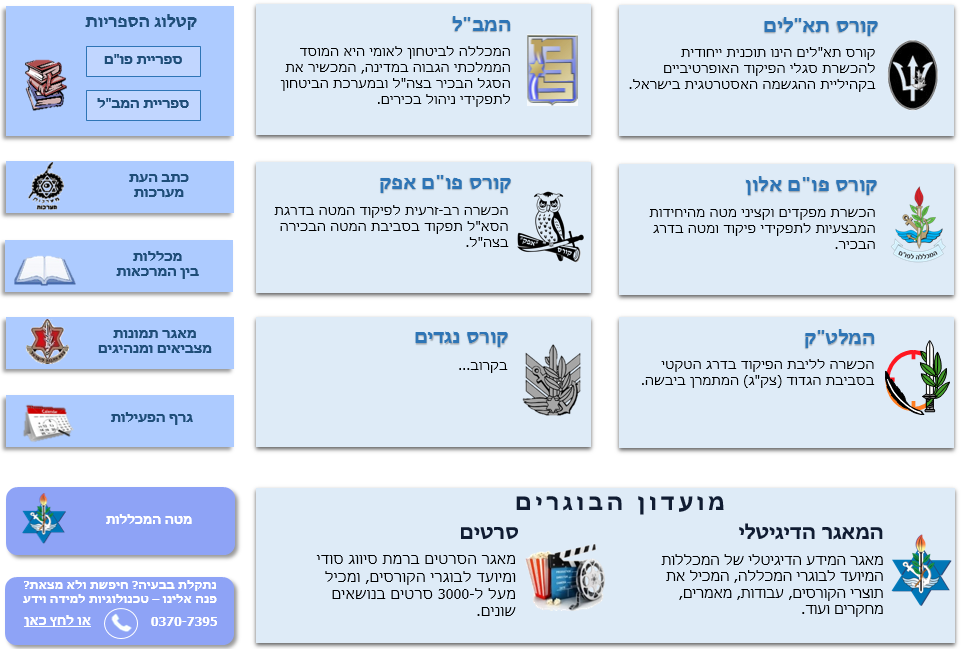 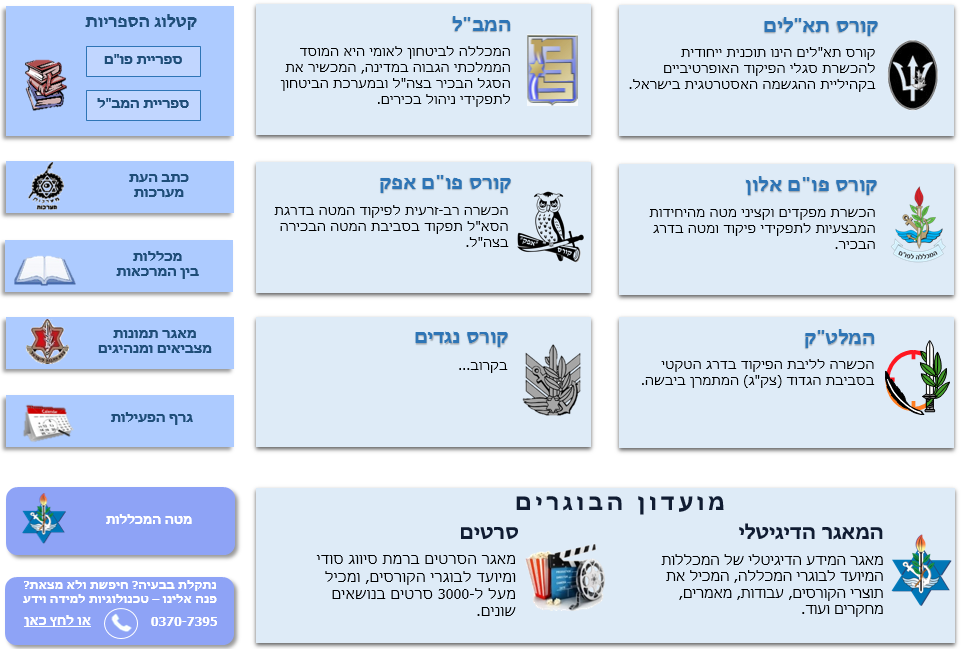 Commander of “Afek” Course
Commander of “Alon” Course
Commander of the Operational Course for NCO
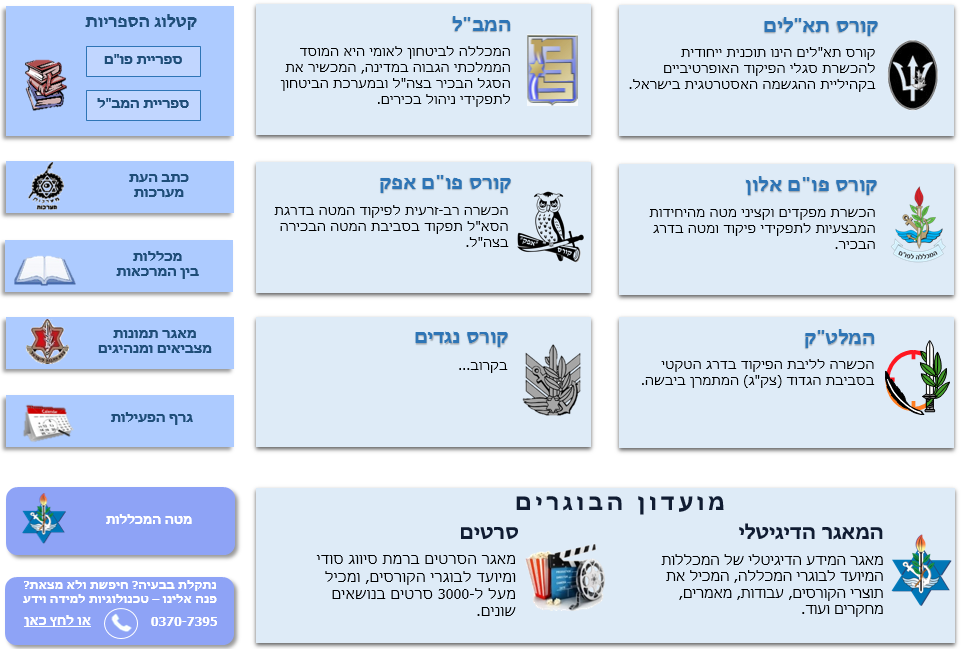 Tactical and Command College
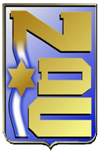 Head of the 
Instruction Branch
Head of Logistic Branch
Head of Research 
And Development
3
The INDC
The Israel National Defense College is the highest institution in the country, which trains the senior staff of the IDF, the defense establishment and the government, for senior command and management positions. 						                				    Israeli government’s decision, 23 May, 1976
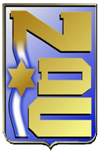 4
Goals of the Academic Year
Study and research of the components of national security. 
Analysis of the interrelationships between the various components of national security.
Developing thinking tools on the strategic level, which are suitable for senior officials’ dealing with national security challenges.
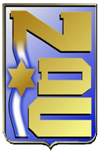 5
What Distinguishes the INDC?
The most prestigious and senior course in the State of Israel for the training of senior officials:
Training to the rank of seniors and not to a specific job/position
Class composition 
Study of national security (global and Israeli) – width and not depth
Integration of national security components - strategic thinking tools
Learning methods tailored to the senior level: small teams, simulations and strategic exercises,study tours, meetings with senior officials, peer study
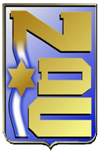 6
Participant’s Composition
Security Organizations
Military
Civil Organizations
Internationals
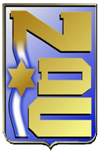 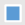 7
Learning Fields in the INDC
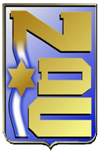 8
The Metro Metaphor
Visualizing INDC’s Year – Metro Map
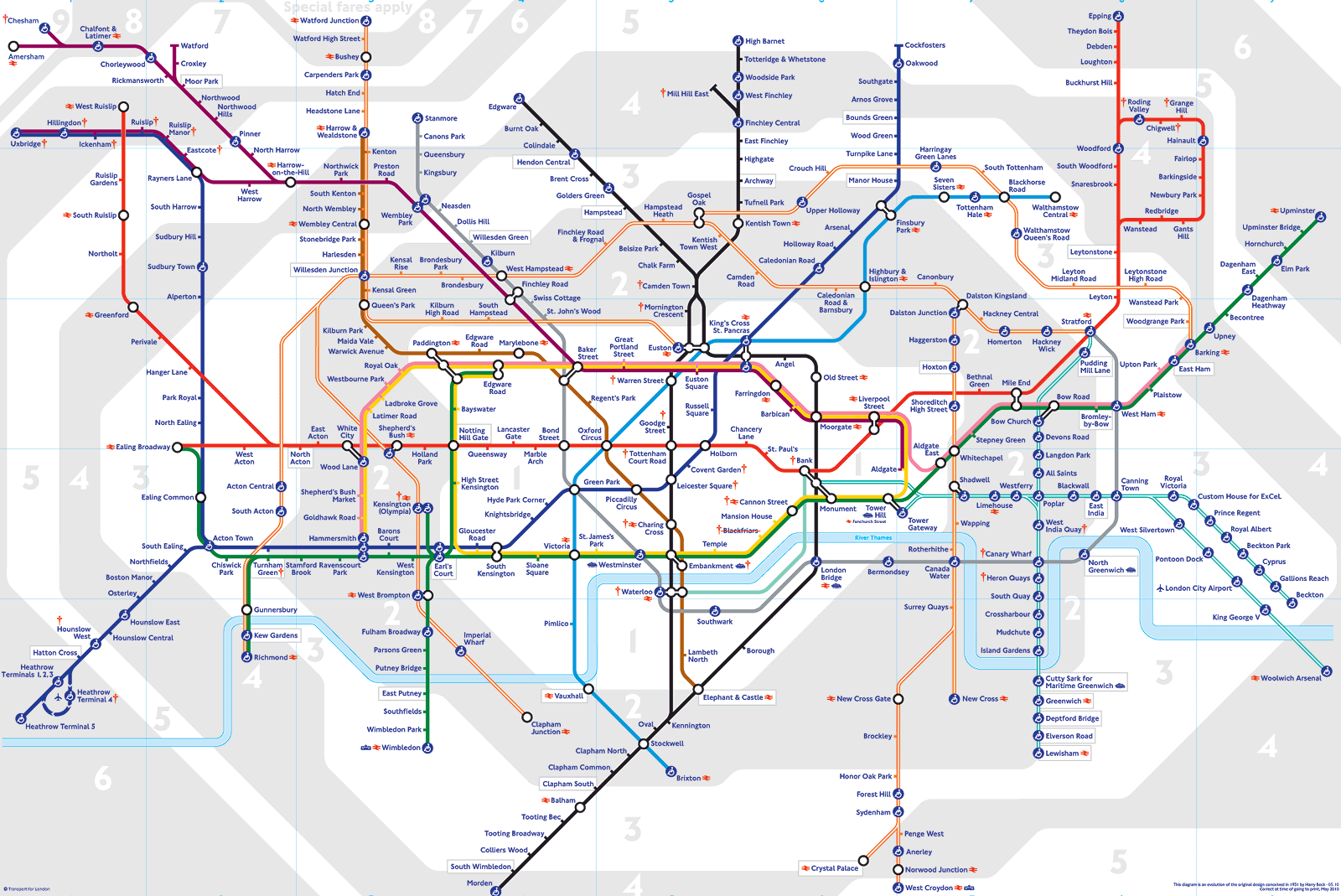 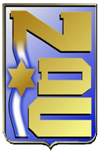 The Seasons
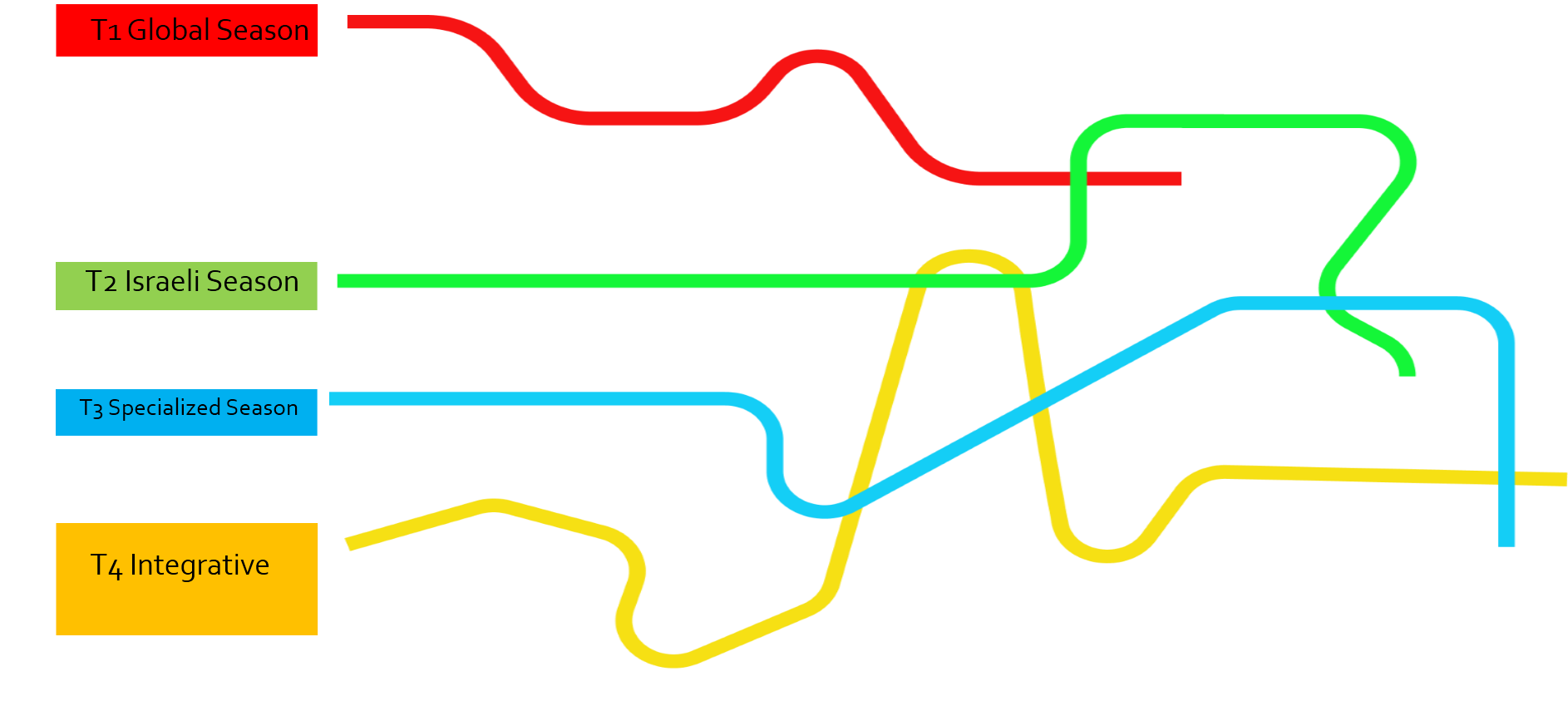 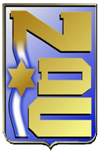 The Seasons and Large Stations
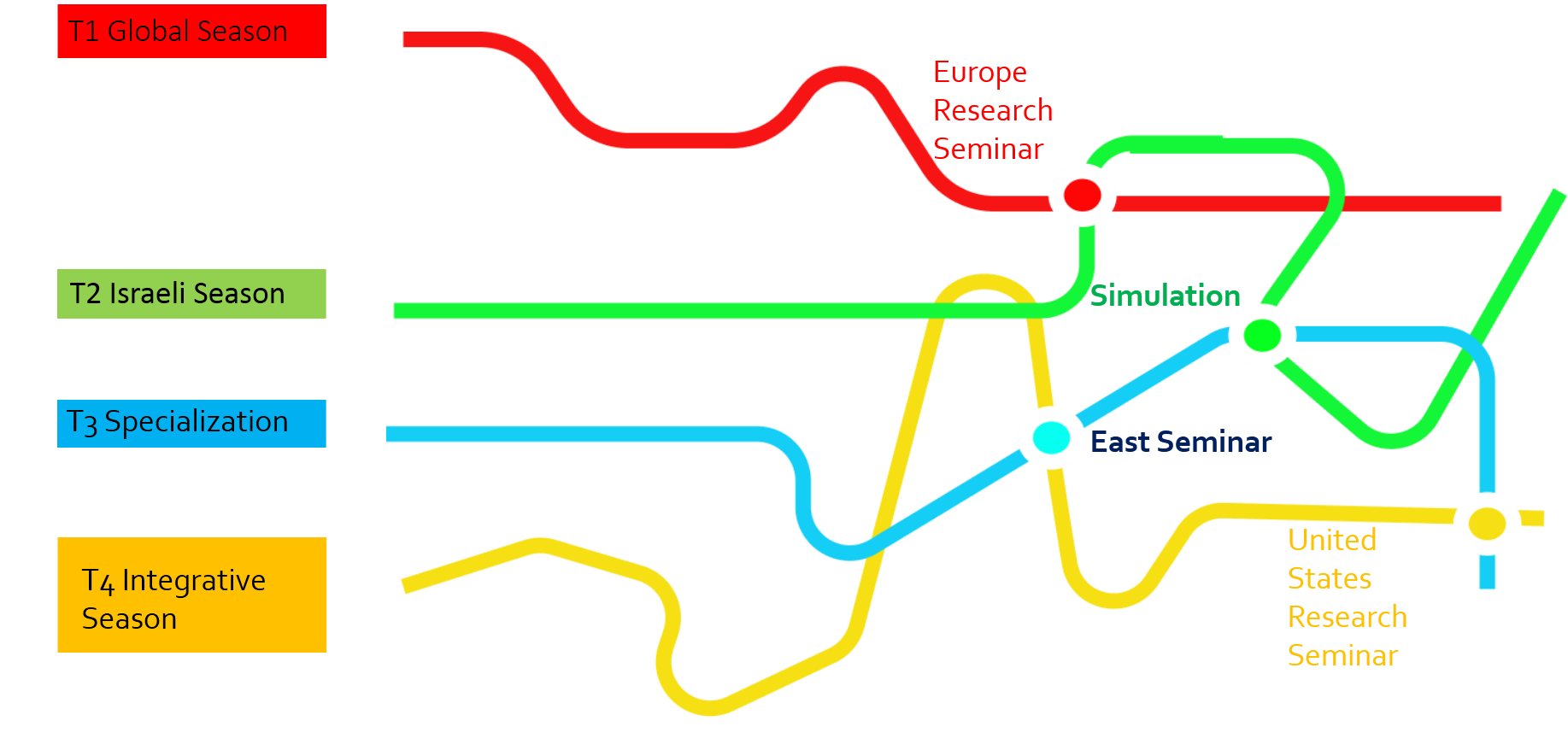 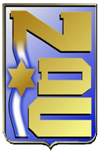 Courses and Seminars by Seasons
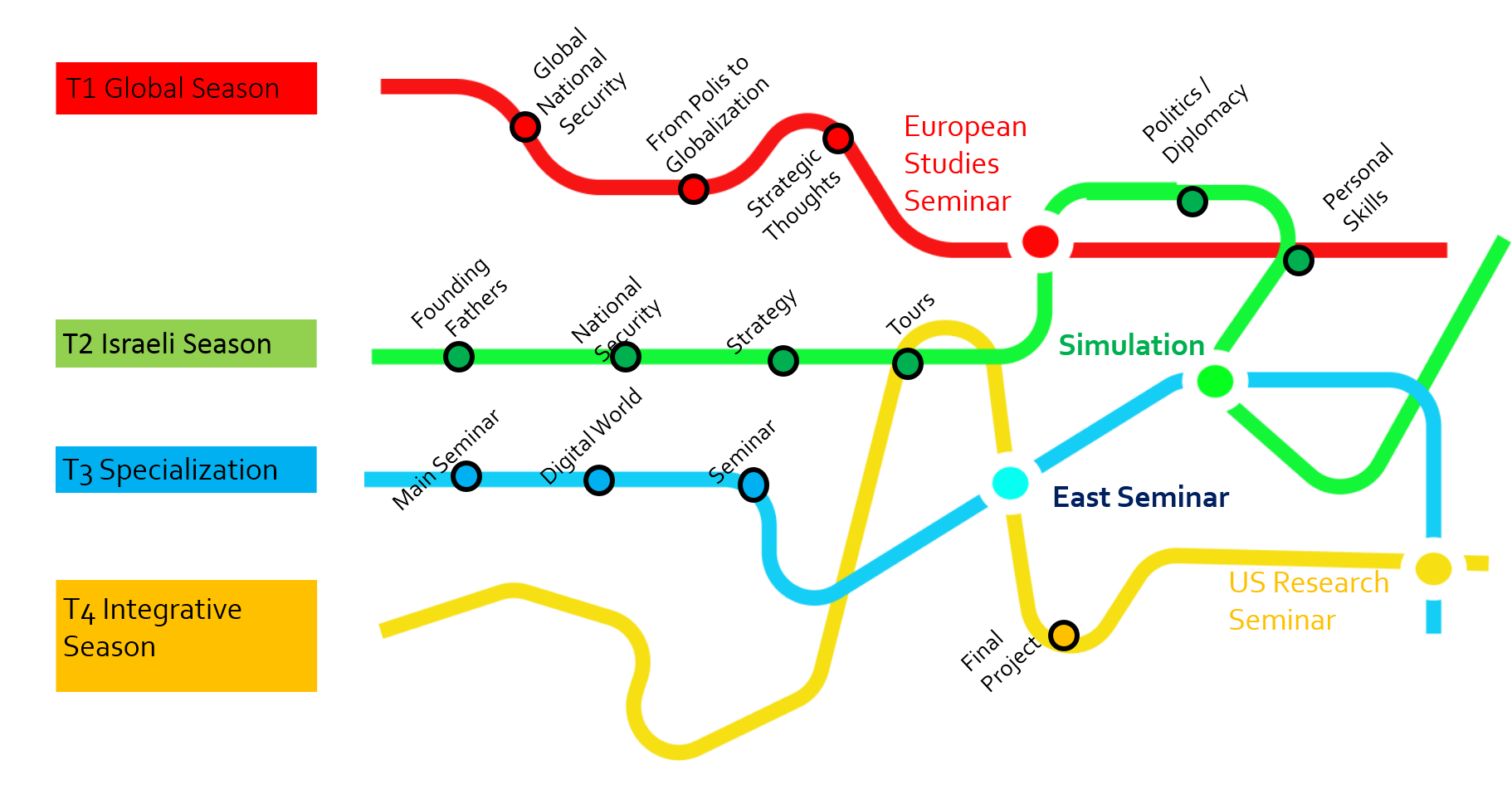 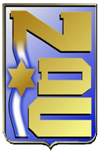 4 Fields of Study – National Security Components
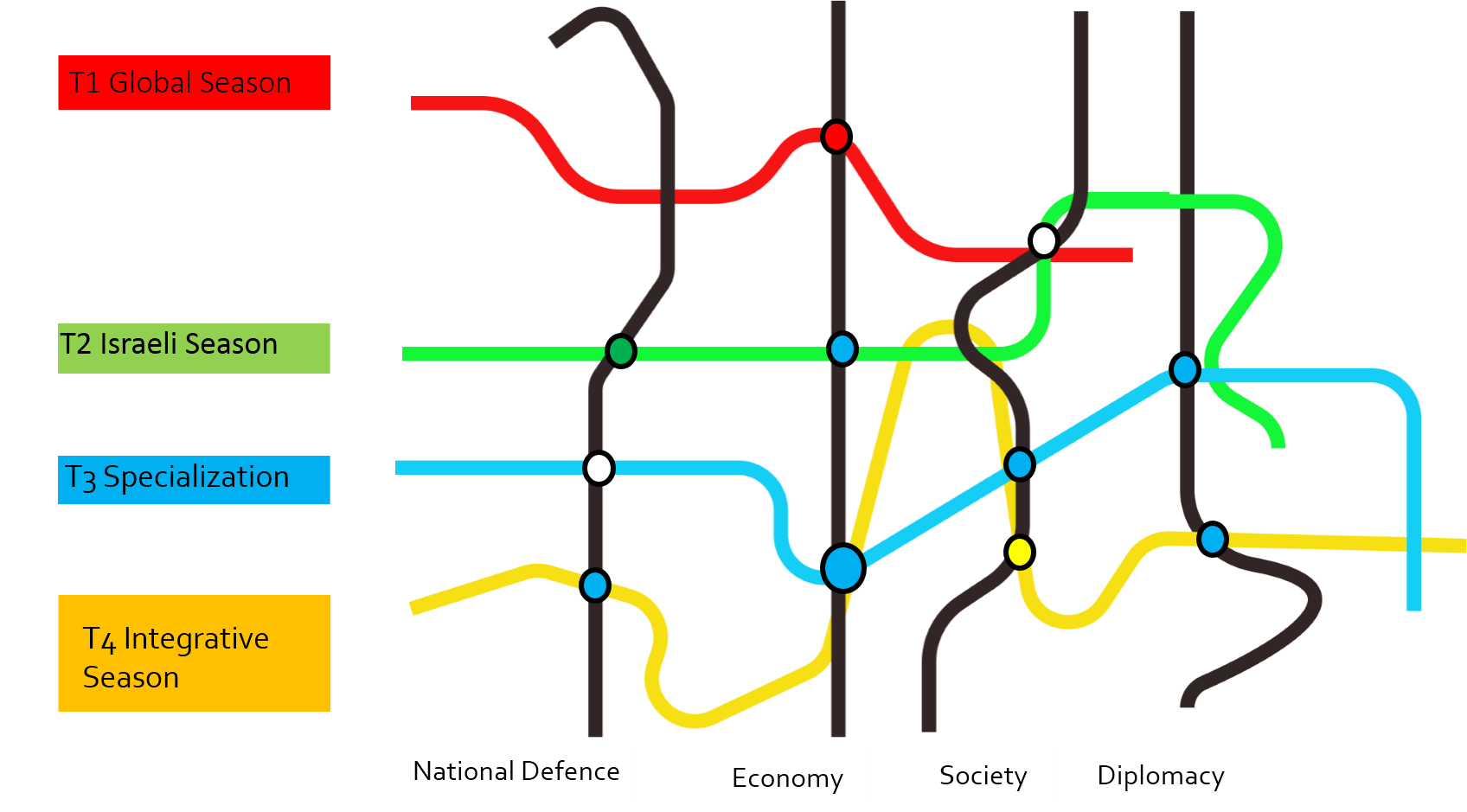 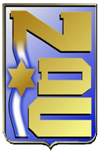 The Purple Line - Strategy
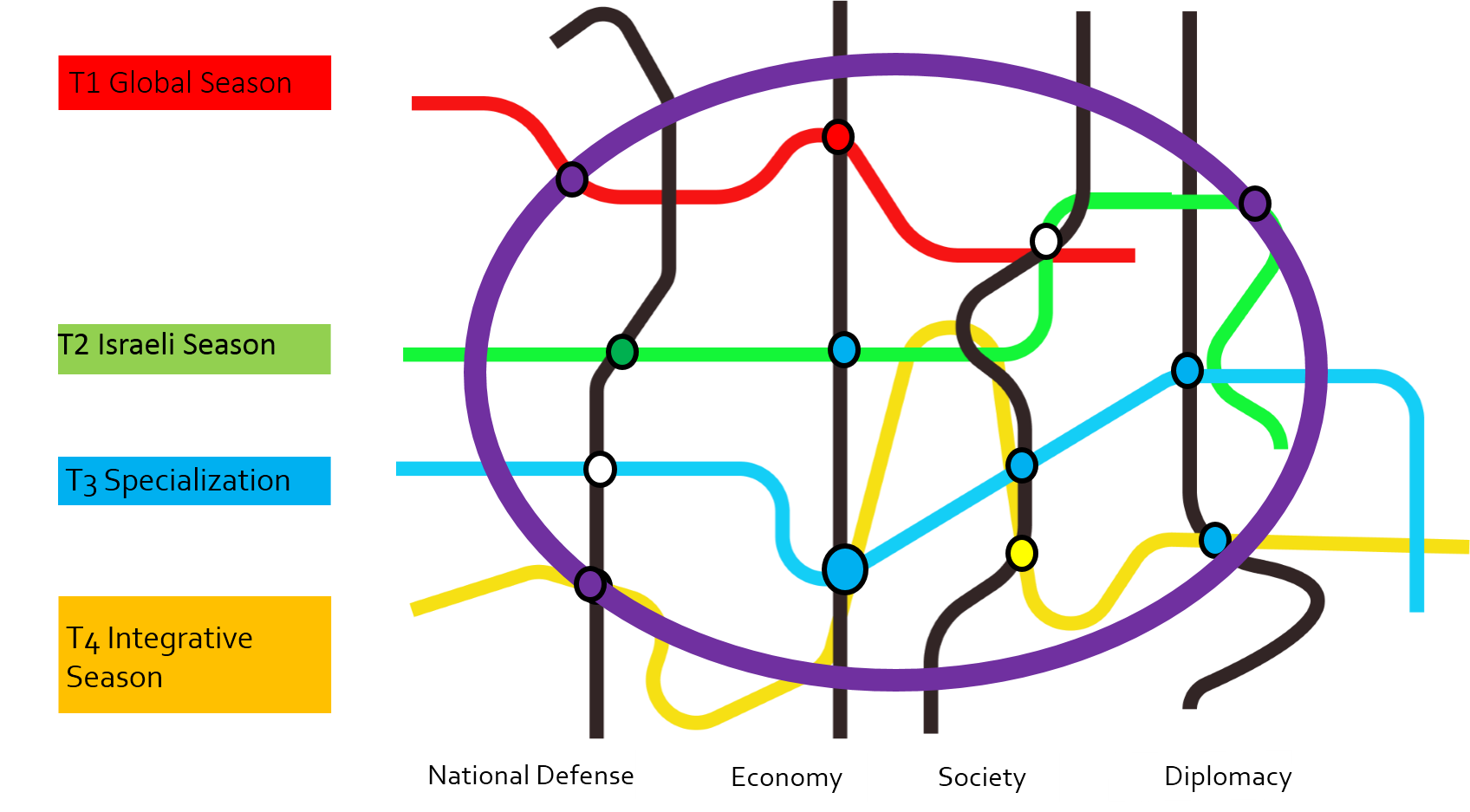 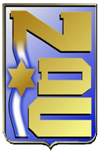 The Orange Line - The Personal Learning Process
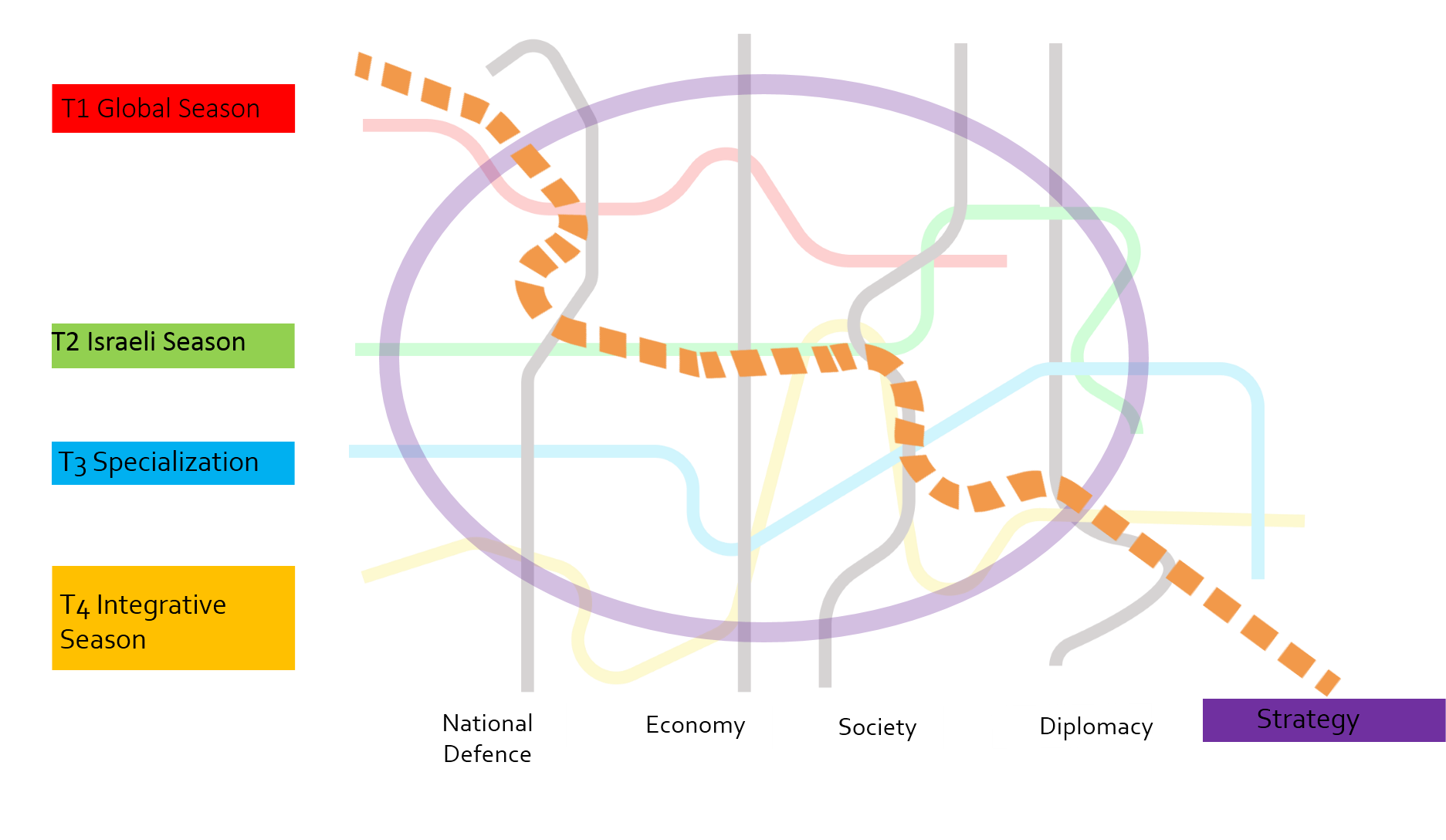 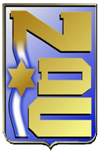 Learning Methods
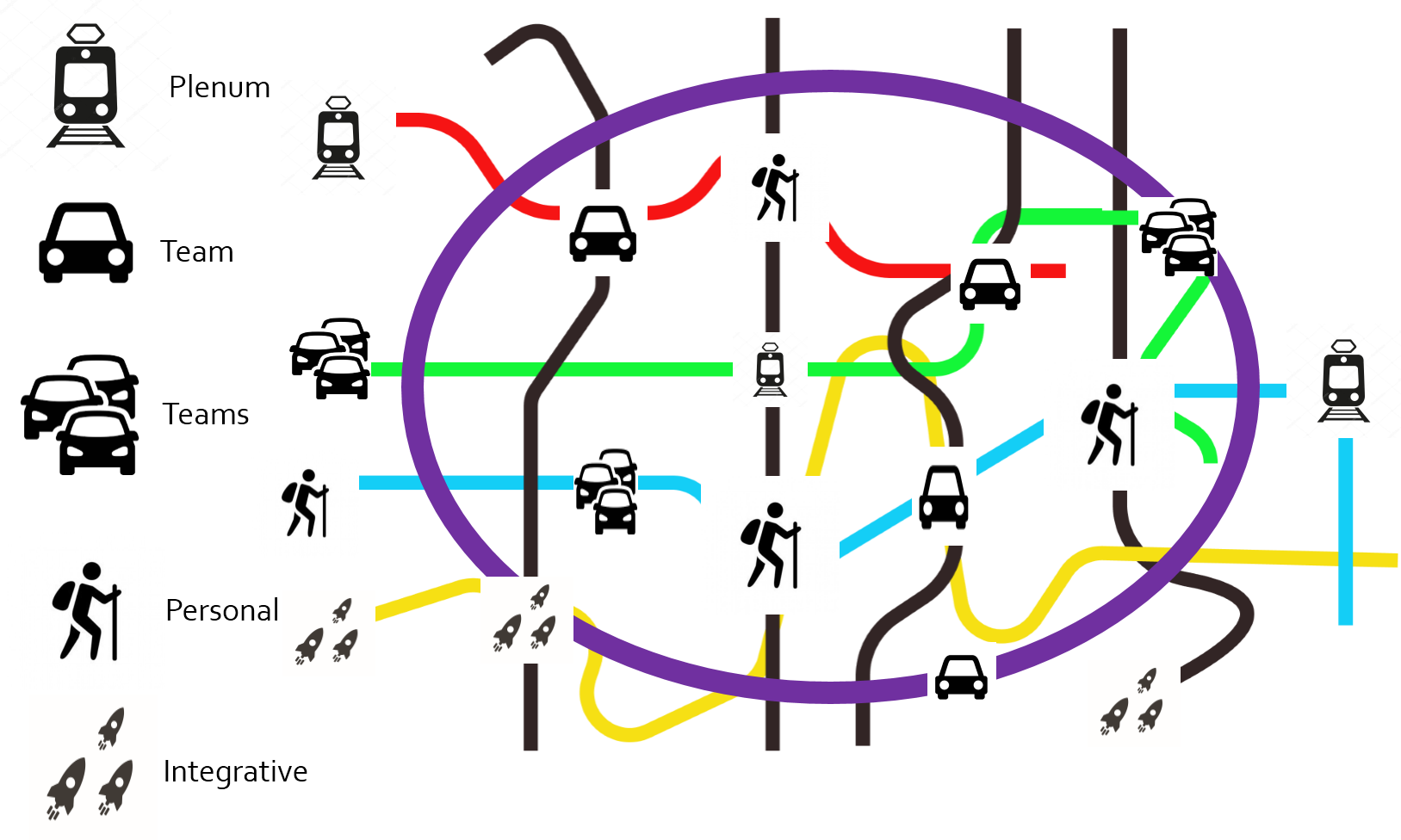 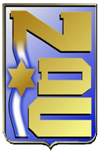 The Vision of the Academic Year at the INDC
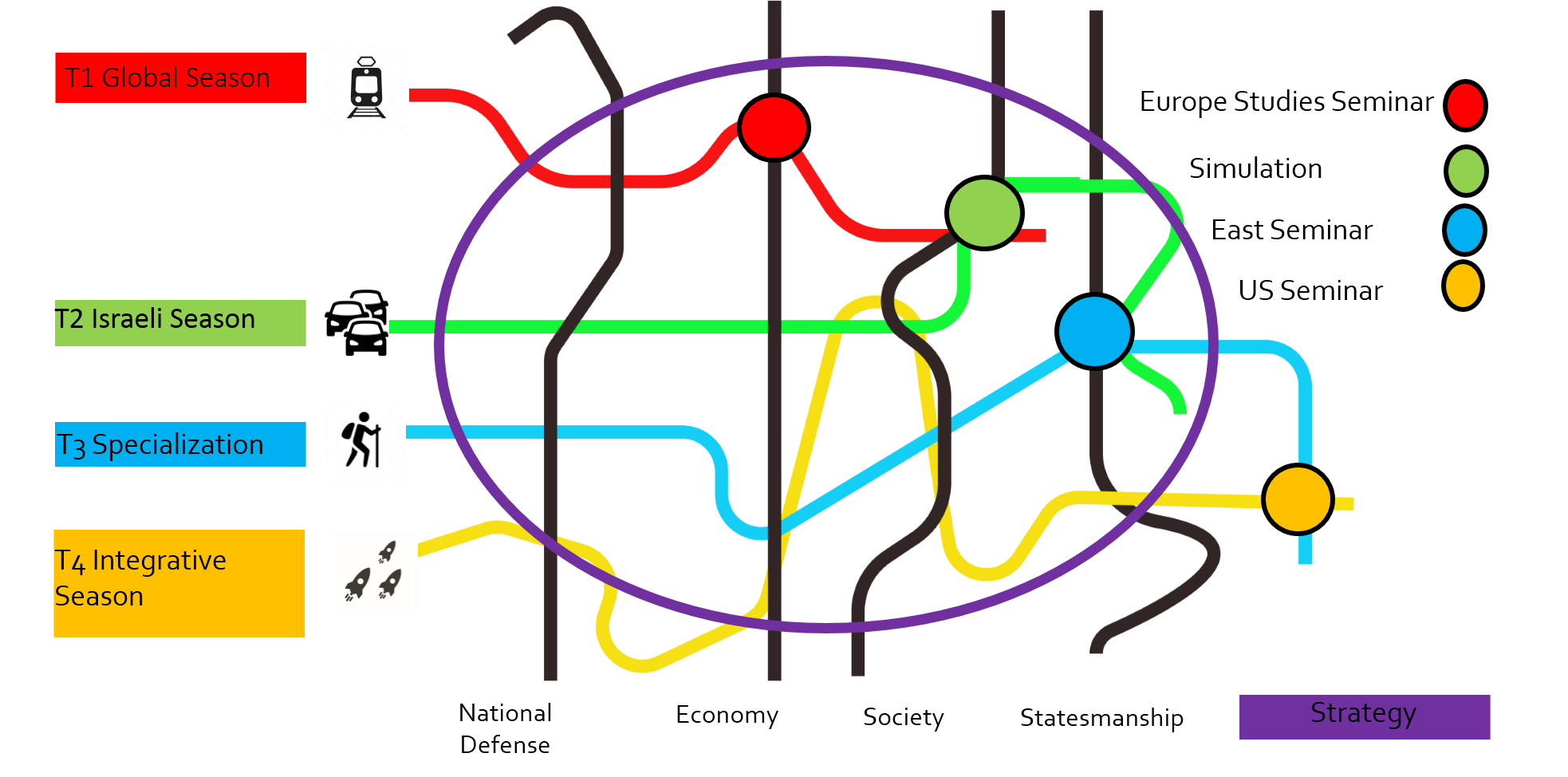 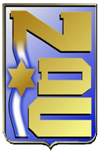